Αμοιβή για τιςΠεριβαλλοντικές Υπηρεσίες
Τι είναι?
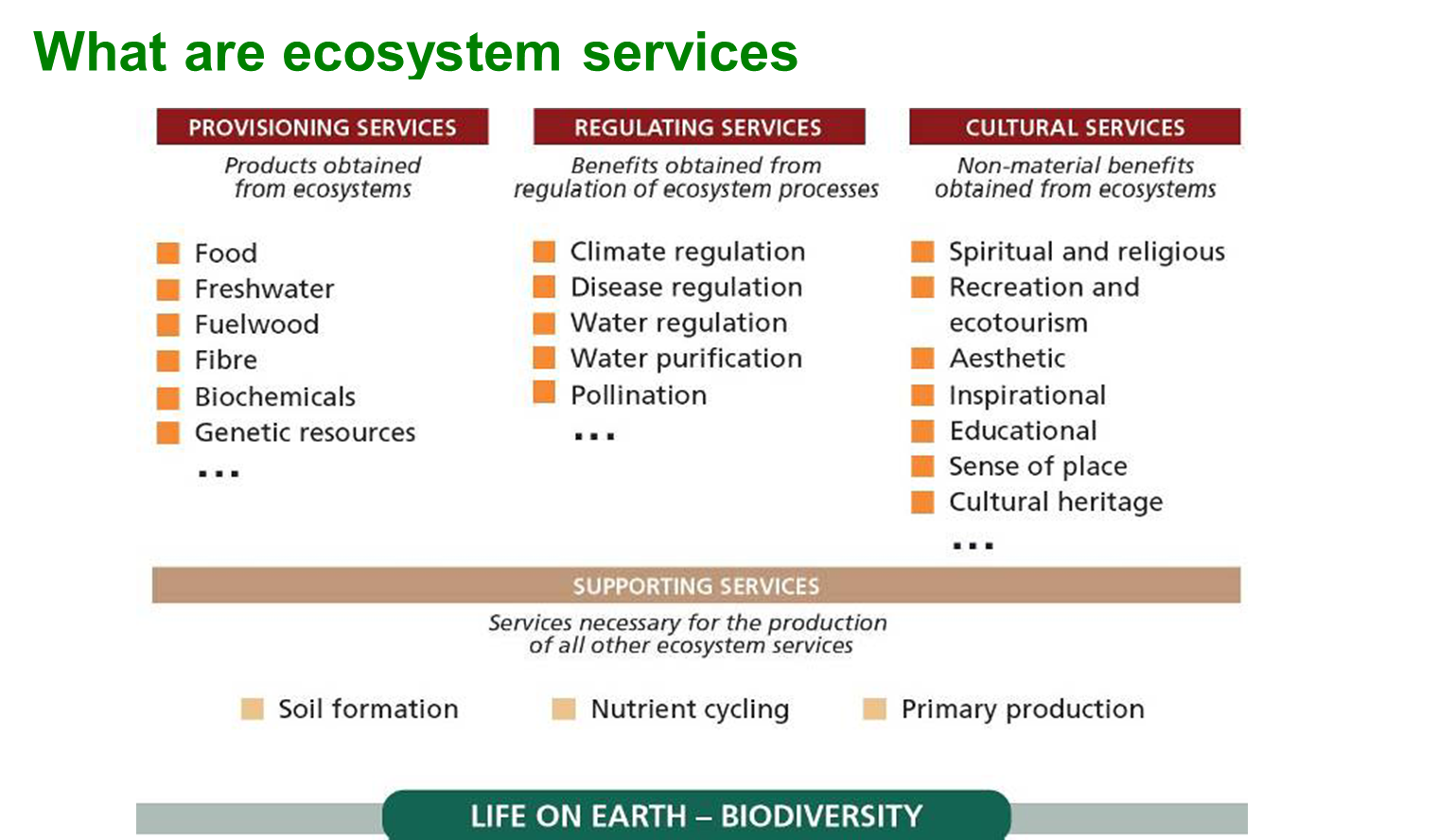 Συνολική Οικονομική Αξία
Total Economic Value – TEV
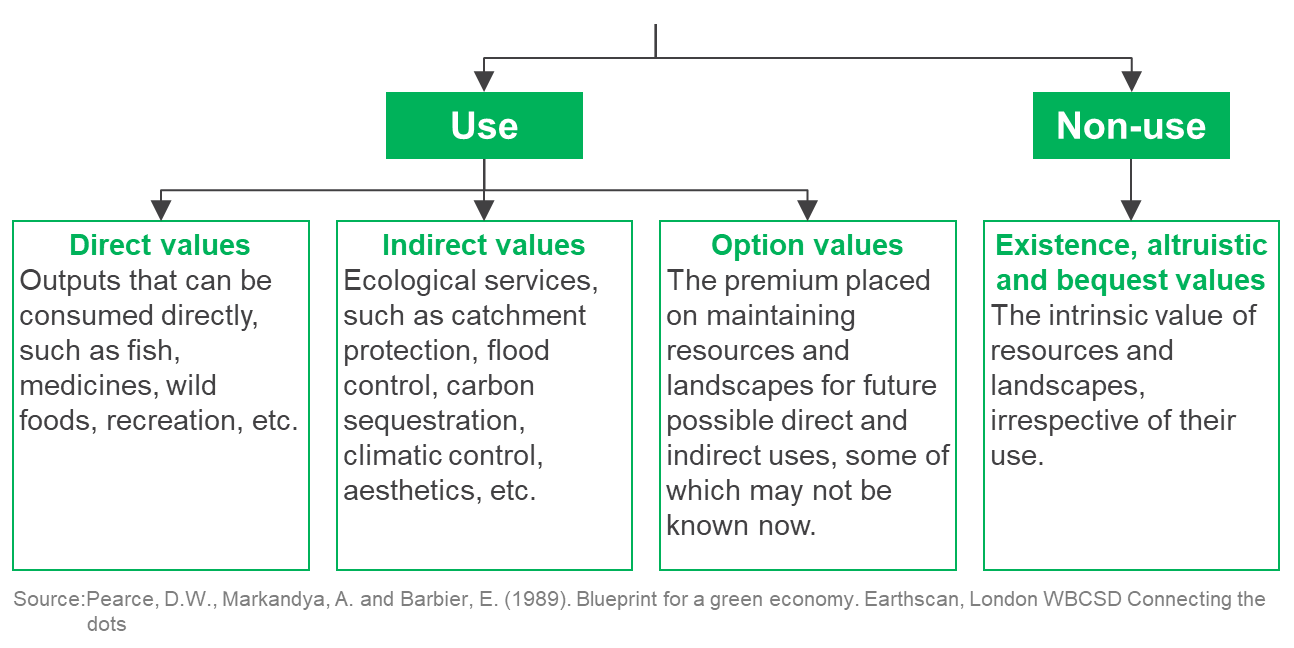 3
Αξία των ES
Αμοιβή των περιβαλλοντικών υπηρεσιών
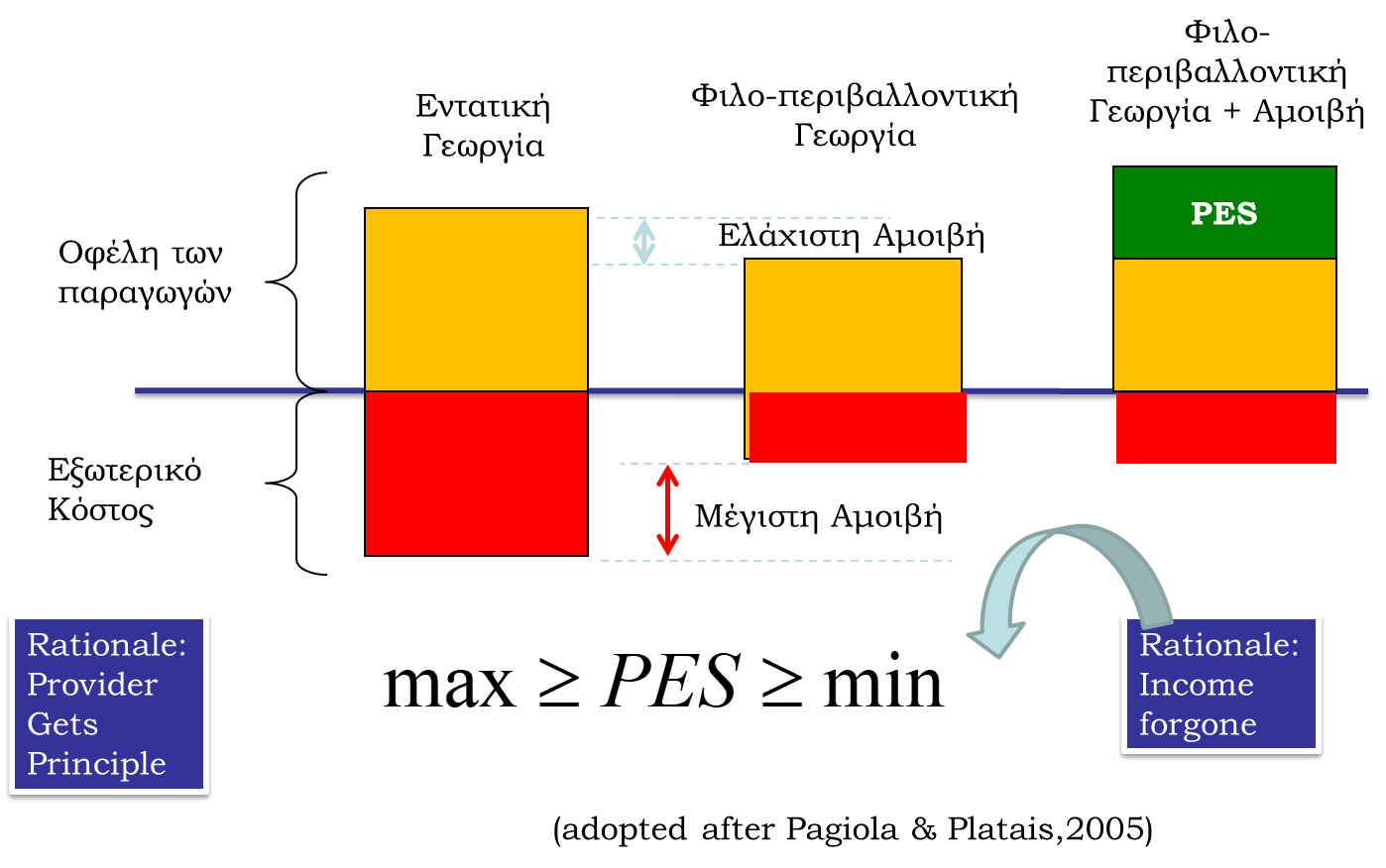 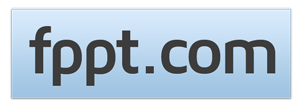